Protein Chemistry
Chemical structure are the vocabulary of biochemistry.

Prof. Dr. Zeliha Büyükbingöl
Protein Structure
The term structure when used in relation to proteins, takes on a much more complex meaning than it does for small molecules. A multitude of different proteins can be formed from only 20 common amino acids because these amino acids can be linked together in an enormous varietry of sequence determined by the genetic code.
Diseases can bu caused by changes in protein structure that affect the protein’sy to bind other molecules and carry out its function.  
Proteins are macromolecules and have four different levels of structure – primary, secondary, tertiary and quaternary.
Primary structure: Peptide bonds
The simplest level of protein structure, primary structure, is simply the sequence of amino acids in a polypeptide chain. 
The amino acids of a polypeptide are attached to their neighbors by covalent bonds known as a peptide bonds. Each bond forms in a dehydration synthesis (condensation) reaction. During protein synthesis, the carboxyl group of the amino acid at the end of the growing polypeptide chain chain reacts with the amino group of an incoming amino acid, releasing a molecule of water. The resulting bond between amino acids is a peptide bond.
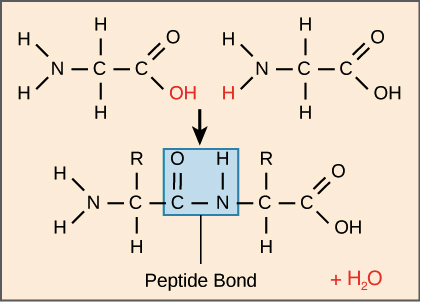 Secondary structure
The next level of protein structure, secondary structure, refers to local folded structures that form within a polypeptide due to interactions between atoms of the backbone. (The backbone just refers to the polypeptide chain apart from the R groups – so secondary structure does not involve R group atoms.) The most common types of secondary structures are the α helix and the β pleated sheet. Both structures are held in shape by hydrogen bonds, which form between the carbonyl O of one amino acid and the amino H of another (repeating pattern of hydrogen bonds). 
 Collagen helix structure is also an example of secondary structure
Tertiary structure
The three-dimensional structure of a polypeptide is called its tertiary structure. The tertiary structure is primarily due to interactions between the R groups of the amino acids that make up the protein. 
R group interactions that contribute to tertiary structure include hydrogen bonding, ionic bonding, dipole-dipole interactions, hydrophobic interactions,van der Waals forces. For example, R groups with like charges repel one another, while those with opposite charges can form an ionic bond. Similarly, polar R groups can form hydrogen bonds and other dipole-dipole interactions. Also important to tertiary structure are hydrophobic interactions, in which amino acids with nonpolar, hydrophobic R groups cluster together on the inside of the protein, leaving hydrophilic amino acids on the outside to interact with surrounding water molecules. The three-dimensional structure is flexible and dynamic. , with rapidly fluctuating movement in the exact position of amino acid side chains and domains.
There one special type of covalent bond that can contribute to tertiary structure: the disulfide bond. Disulfide bonds, covalent linkages between the sulfur-containing side chains of cysteines, are much stronger than the other types of bonds that contribute to tertiary structure. They act like molecular "safety pins," keeping parts of the polypeptide firmly attached to one another.
Fibrous vs Globular Proteins
What is fibrous protein? Kollagen, Keratin
What is globular protein? Haemoglobin, Immunoglobulin
Quaternary structure
Many proteins are made up of a single polypeptide chain and have only three levels of structure. However, some proteins are made up of multiple polypeptide chains, also known as subunits. When these subunits come together, they give the protein its quaternary structure.
One example of a protein with quaternary structure: hemoglobin. Hemoglobin carries oxygen in the blood and is made up of four subunits, two each of the α and β types. 
In general, the same types of interactions that contribute to tertiary structure (mostly weak interactions, such as hydrogen bonding and London dispersion forces) also hold the subunits together to give quaternary structure.
Denaturation and protein folding
Each protein has its own unique shape. If the temperature or pH of a protein's environment is changed (heat, radiation….), or if it is exposed to chemicals (e.g.strong acid/base concentrated inorganic salt, organic solvent these interactions may be disrupted, causing the protein to lose its three-dimensional structure and turn back into an unstructured string of amino acids. When a protein loses its higher-order structure, but not its primary sequence, it is said to be denatured. Denatured proteins are usually non-functional. Denaturation leads to loos of native structure.
Protein Precipitation is the process in which protein is separated from any extra contaminants that may be mixed with it. It is an important part of downstream processing and can be done with a variety of different techniques. While there are a number of different methods of ...
Resources
Textbook of Biochemistry With Clinical Correlations. Ed. TM Devlin, 6.ed. Wiley-Liss
Marks’Basic Medical Biochemistry.  Lieberman M, Marks AD, LWW, 4.ed.
Principles of Biochemistry. Voed DJ, Voed JG, Pratt CW, Wiley-Liss 3.ed